Service de dépôt en ligne
Créer un compte
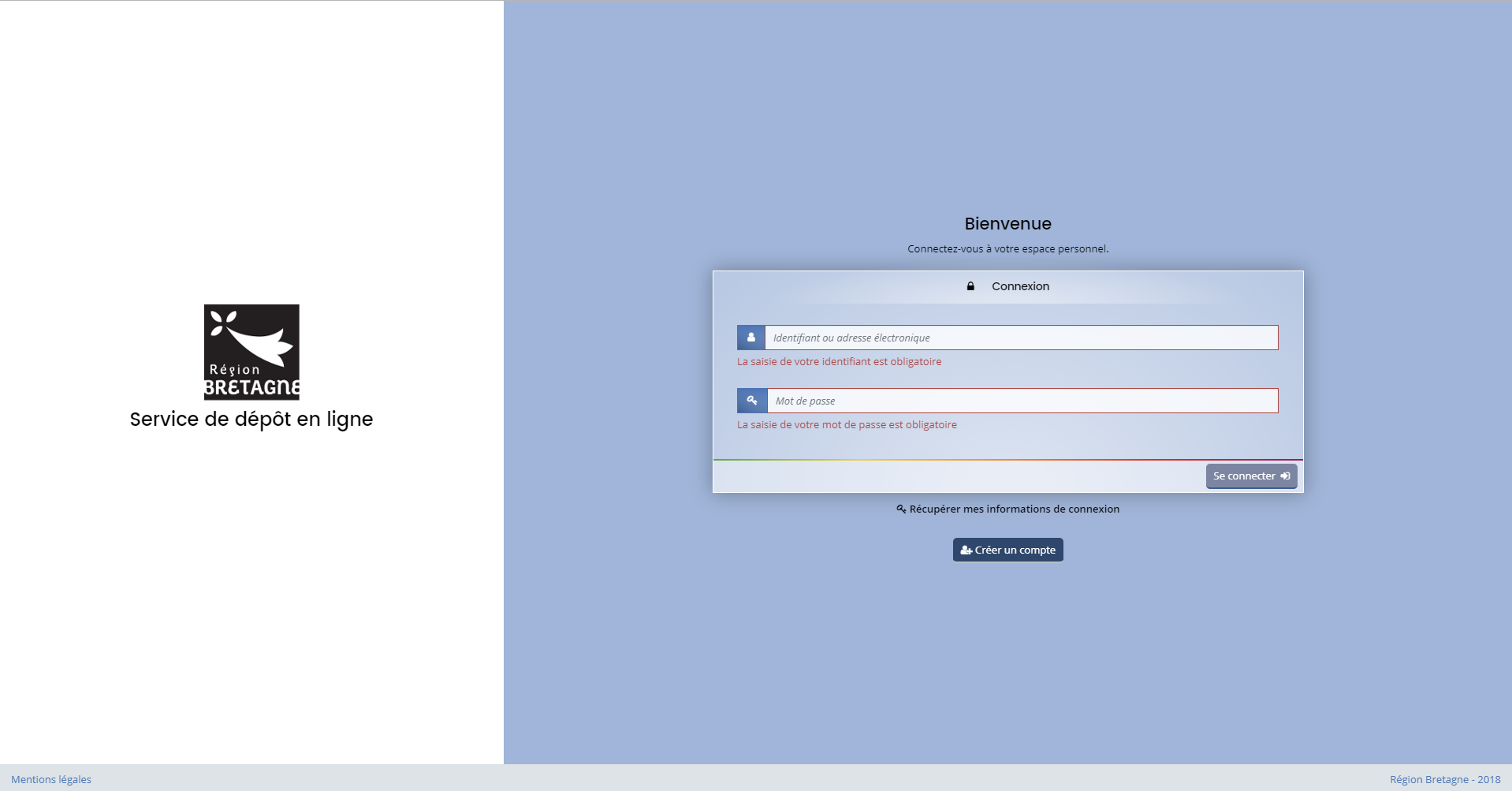 Au premier accès sur la plateforme : créez-vous un compte
28/05/2020
Région Bretagne
2
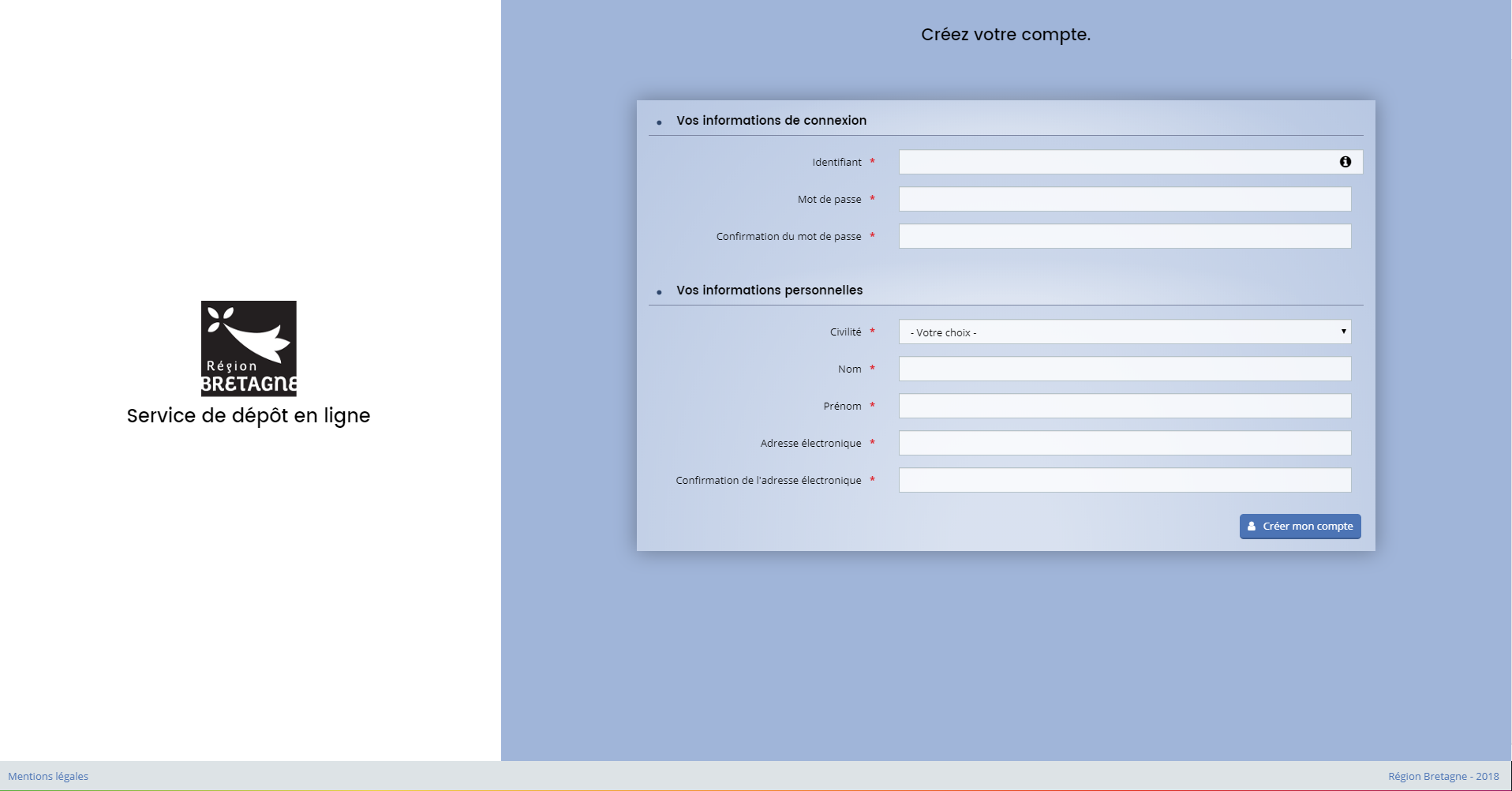 Choisissez un identifiant
Choisissez un mot de passe
Minimum 8 caractères
Dont :
1 majuscule
1 minuscule
1 chiffre ou caractère spécial
Déclinez votre identité
Indiquez une adresse mail valide
28/05/2020
Direction (Insertion>En-tête/Pied)
3
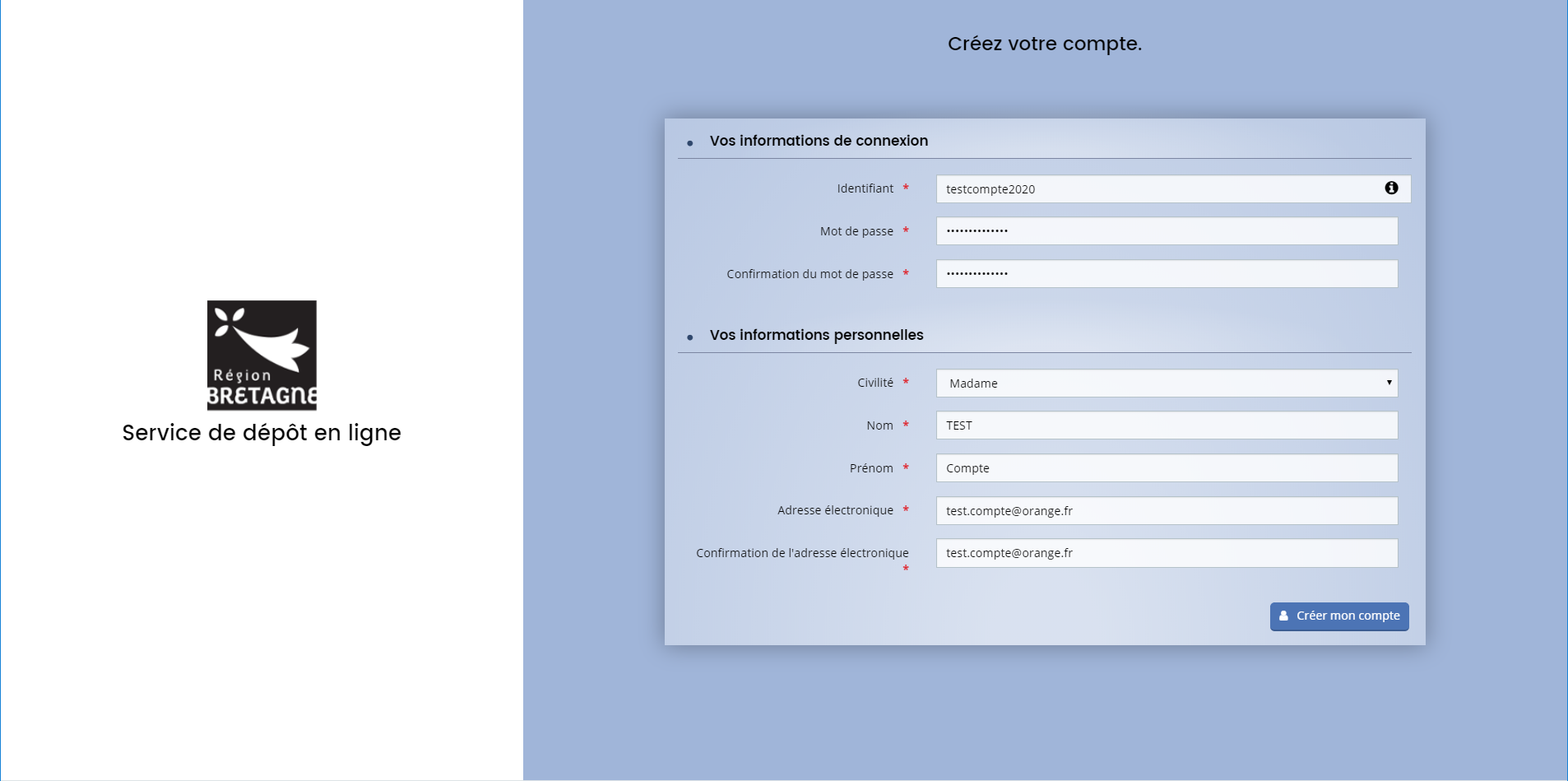 28/05/2020
Région Bretagne
4
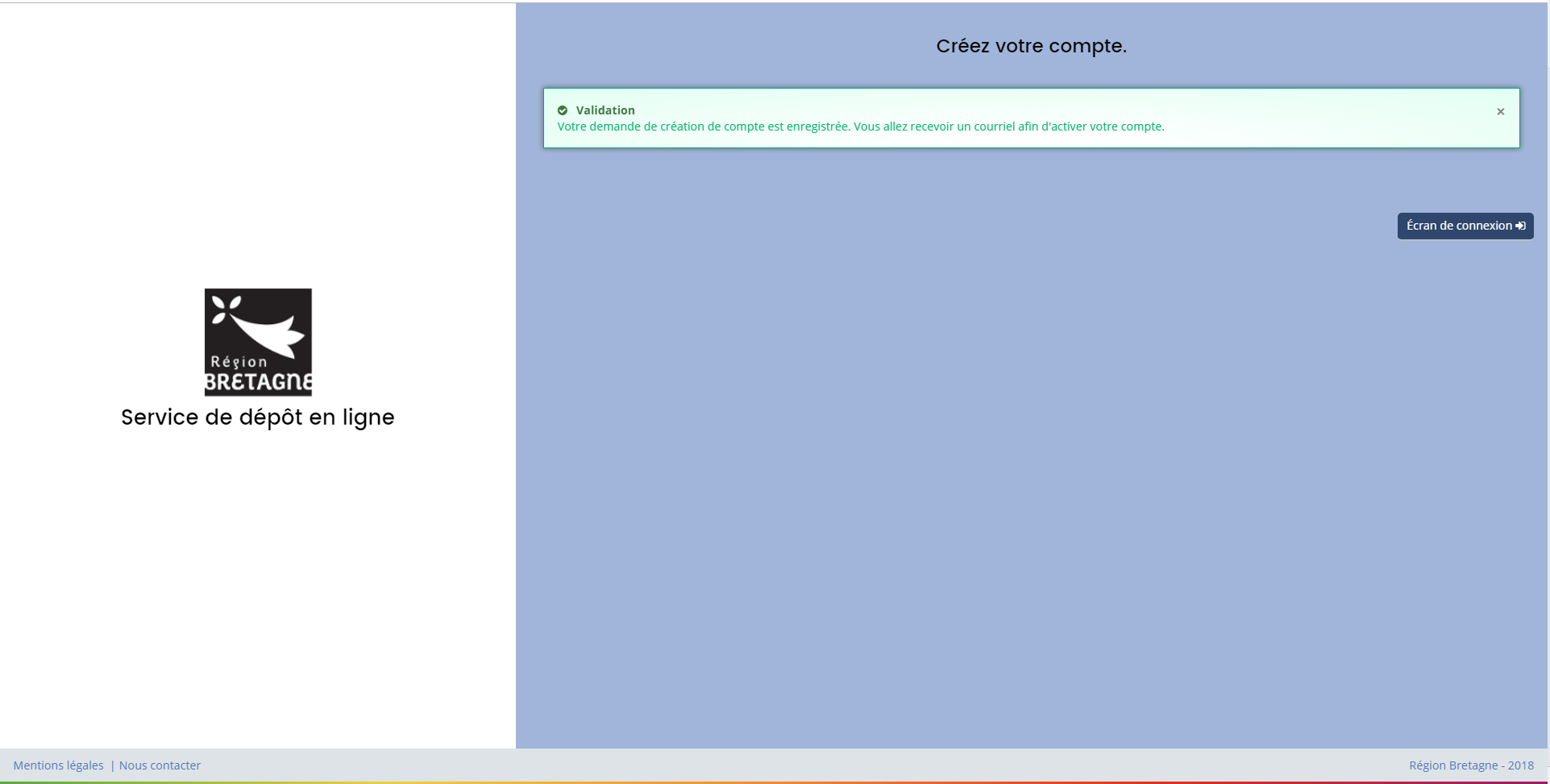 28/05/2020
Région Bretagne
5
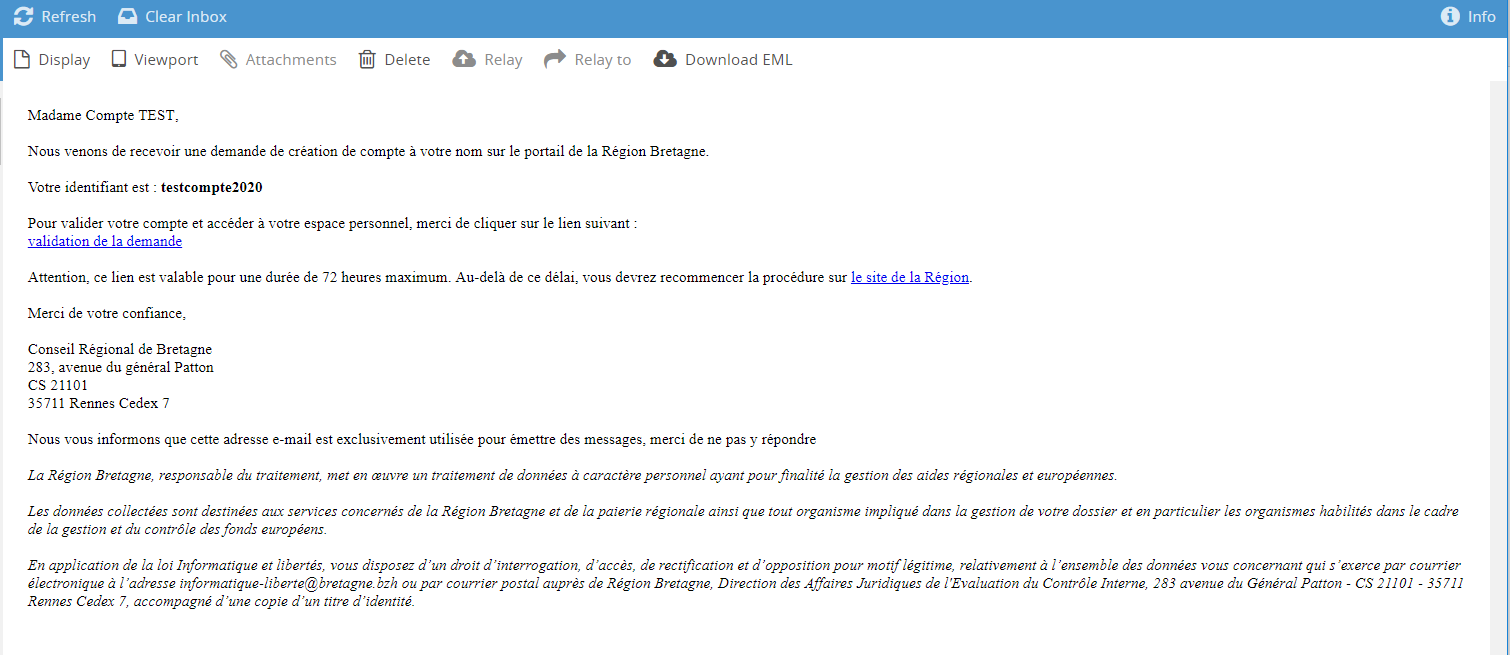 28/05/2020
Région Bretagne
6
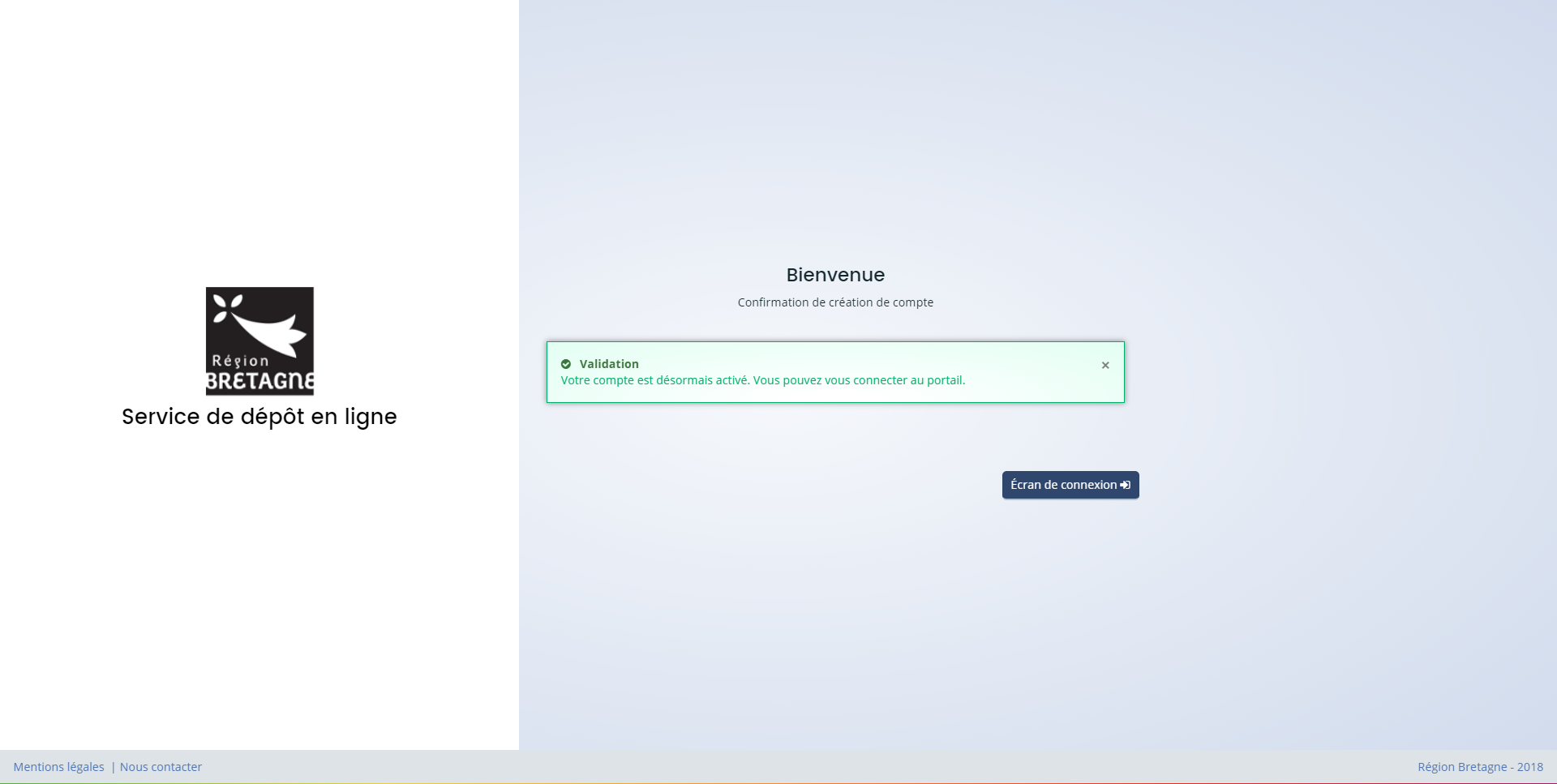 28/05/2020
Région Bretagne
7
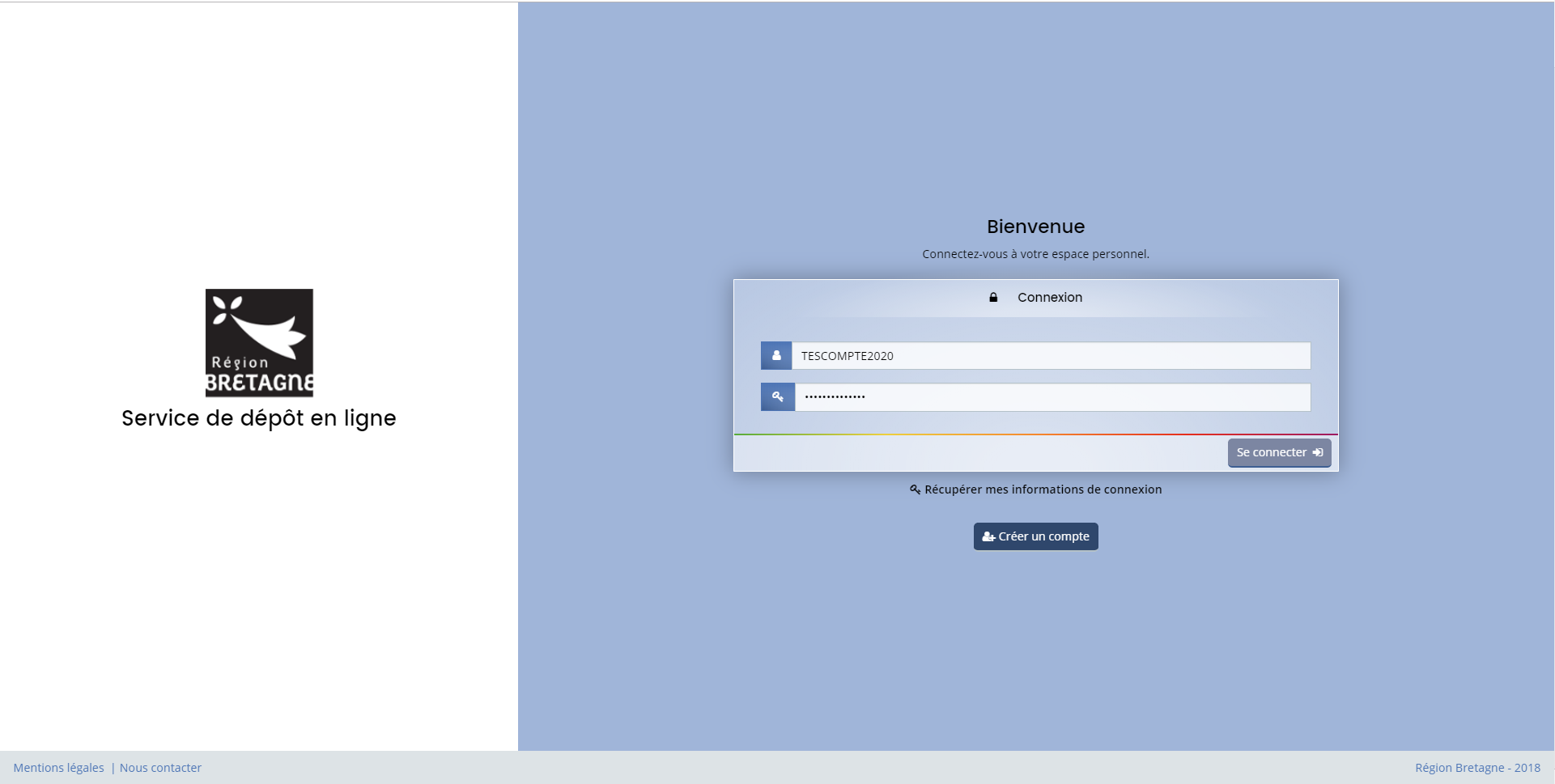 28/05/2020
Région Bretagne
8
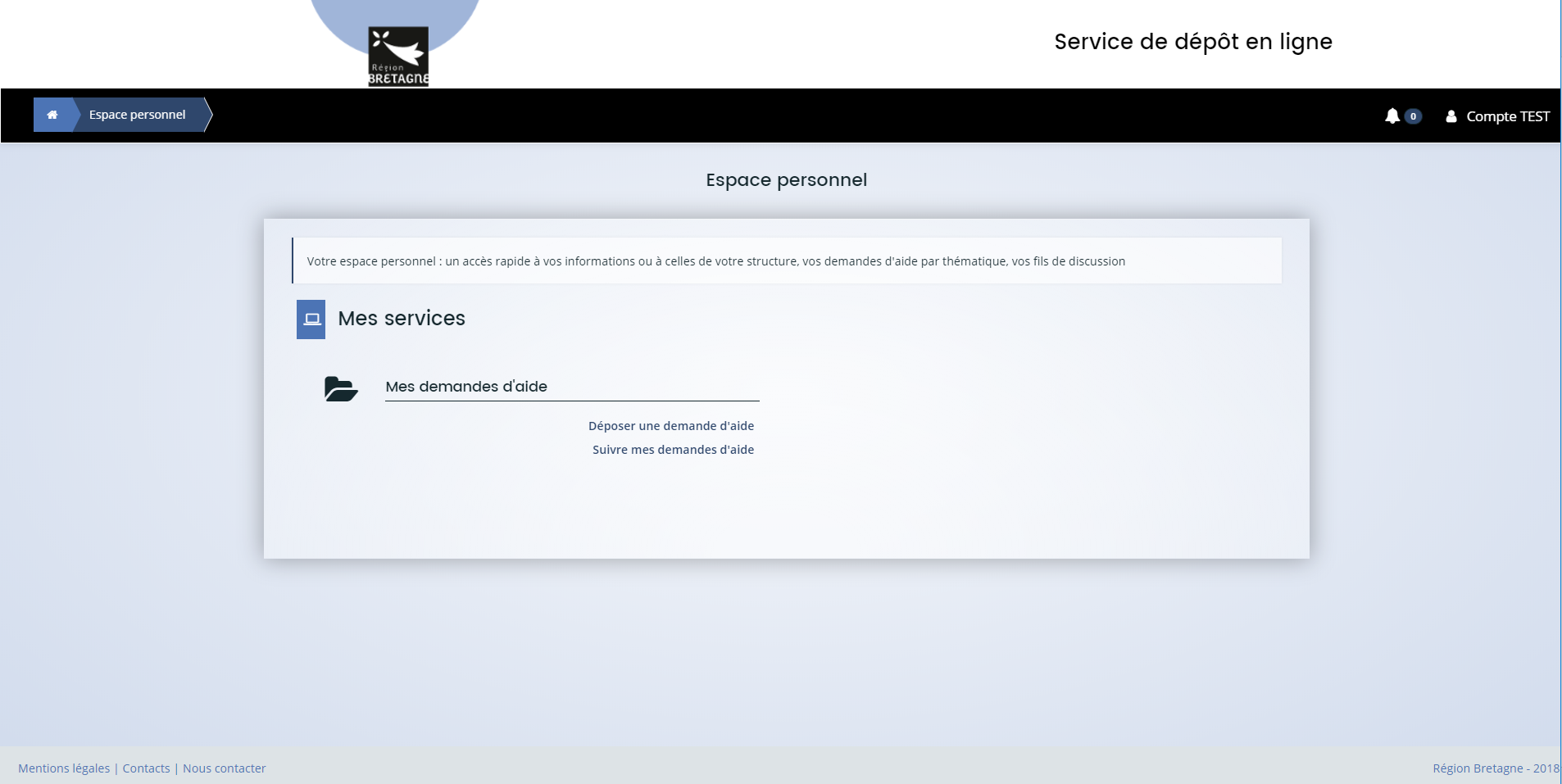 28/05/2020
Région Bretagne
9
Merci de votre attention